মাল্টিমিডিয়া শ্রেণিতে সবাইকে স্বাগত
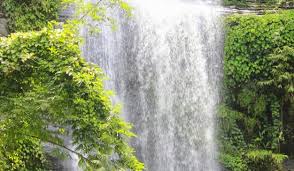 এসো এখন একটি ভিডিও দেখি
শিখনফল
এই পাঠ শেষে শিক্ষার্থীরা---
১। কবি ‘সত্যেন্দ্রনাথ দত্ত’এর সংক্ষিপ্ত পরিচিতি উল্লেখ করতে পারবে ;
২। শুদ্ধ উচ্চারণে কবিতাংশটি আবৃত্তি করতে পারবে; 
৩। নতুন শব্দগুলো বাক্যে প্রয়োগ করতে পারবে; 
৪। ‘পাহাড়ি ঝর্ণার’ সৌন্দর্য ব্যাখ্যা করতে পারবে;
৫। অতুলনীয় প্রাকৃতিক সৌন্দর্যের বর্ণনা করতে পারবে।
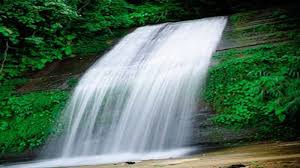 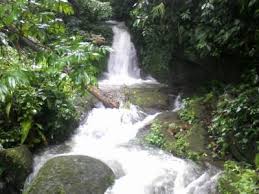 ঝাঁপিয়ে যাই, লাফিয়ে ধাই,
        দুলিয়ে যাই অচল-ঠাঁট, 
                     নাড়িয়ে যাই, বাড়িয়ে যাই- 
        টিলার গায় ডালিম-ফাট।
সবাইকে ধন্যবাদ
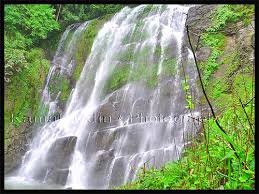